Bienvenue à la leçon de français!
Unite 3.Leçon 2.Thème:Les vêtements de Léa.page 40-42
Le devoir à la maison.Observez l’image et indiquez les couleurs des objets.
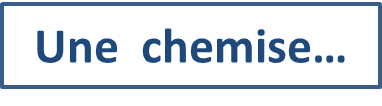 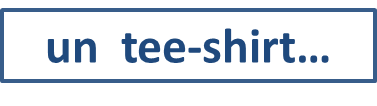 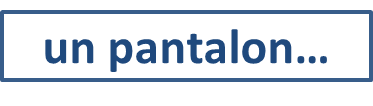 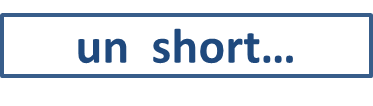 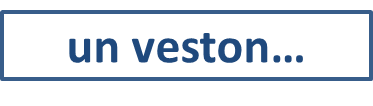 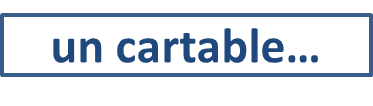 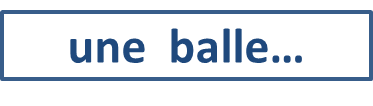 Oyoq kiyim
pal’to
sariq
bosh  kiyim
ko’p
kayiq
Regardez lа vidéo!
Vêtements
Porter-kiymoq
Je porte
Tu portes
Il (ell) porte
Nous portons
Vous portez
Ils(ells) portent
mouffles
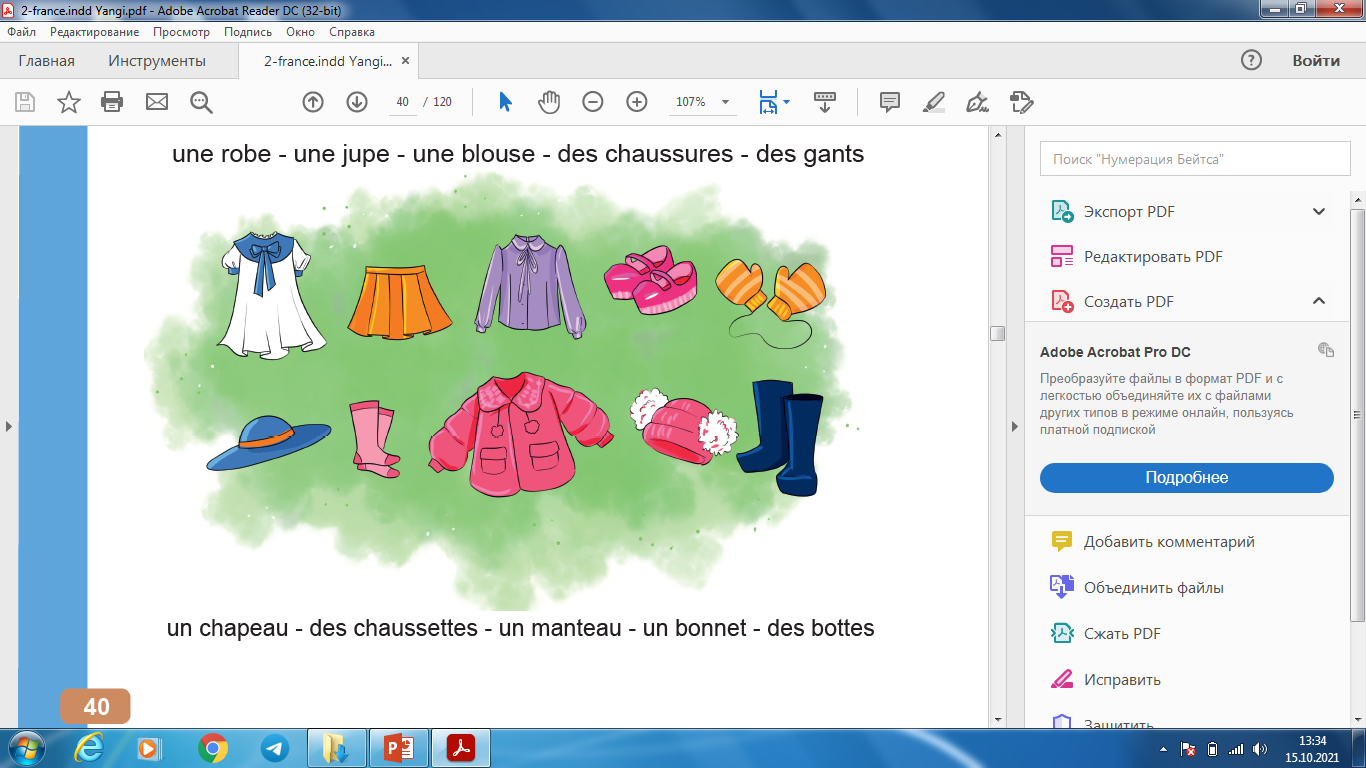 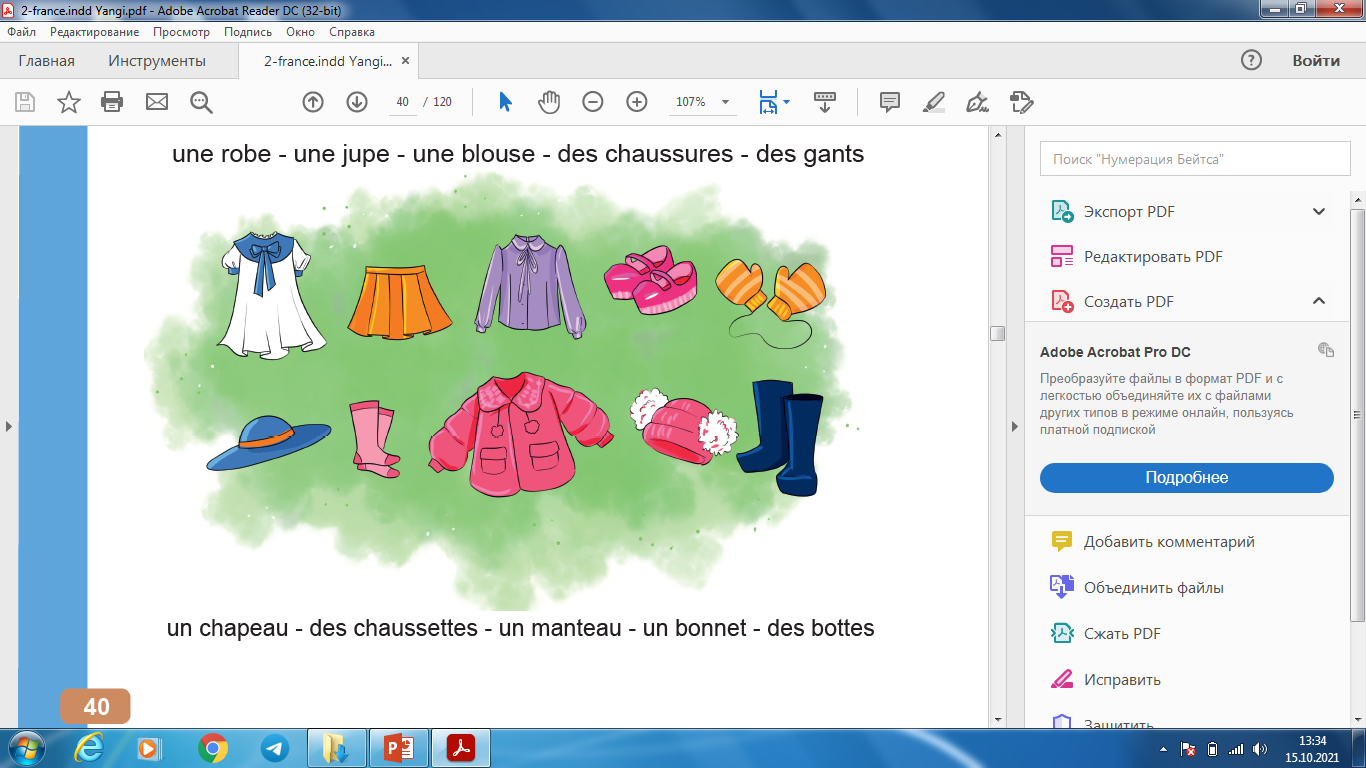 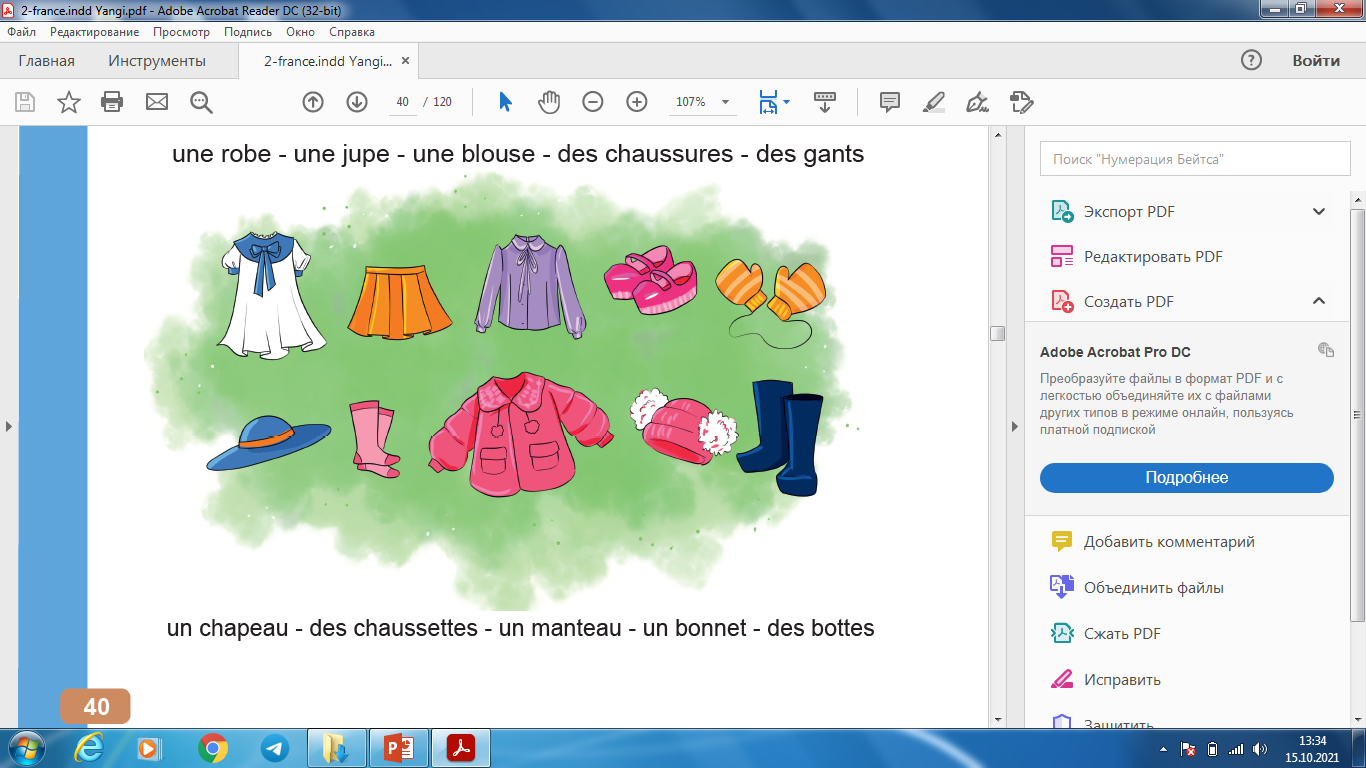 Les vêtements d’hiver
Les vêtements d’été
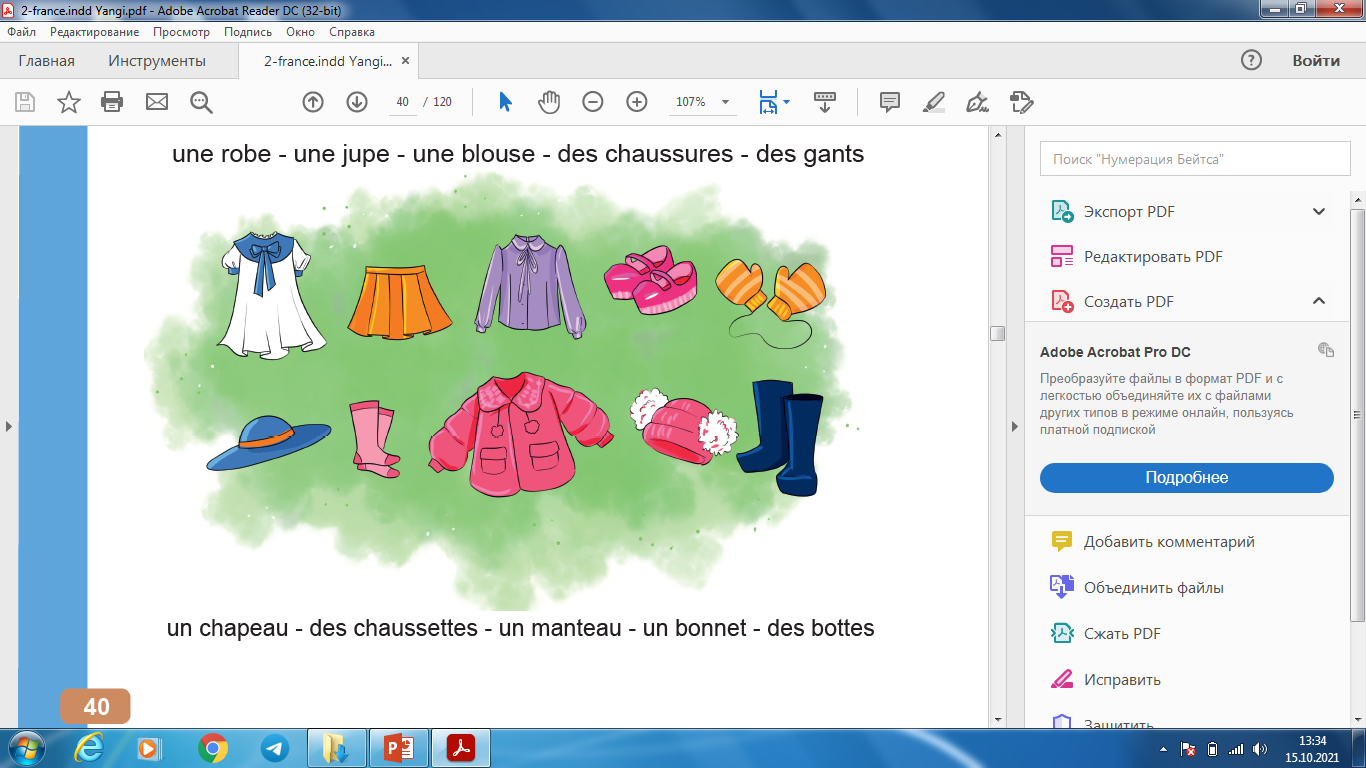 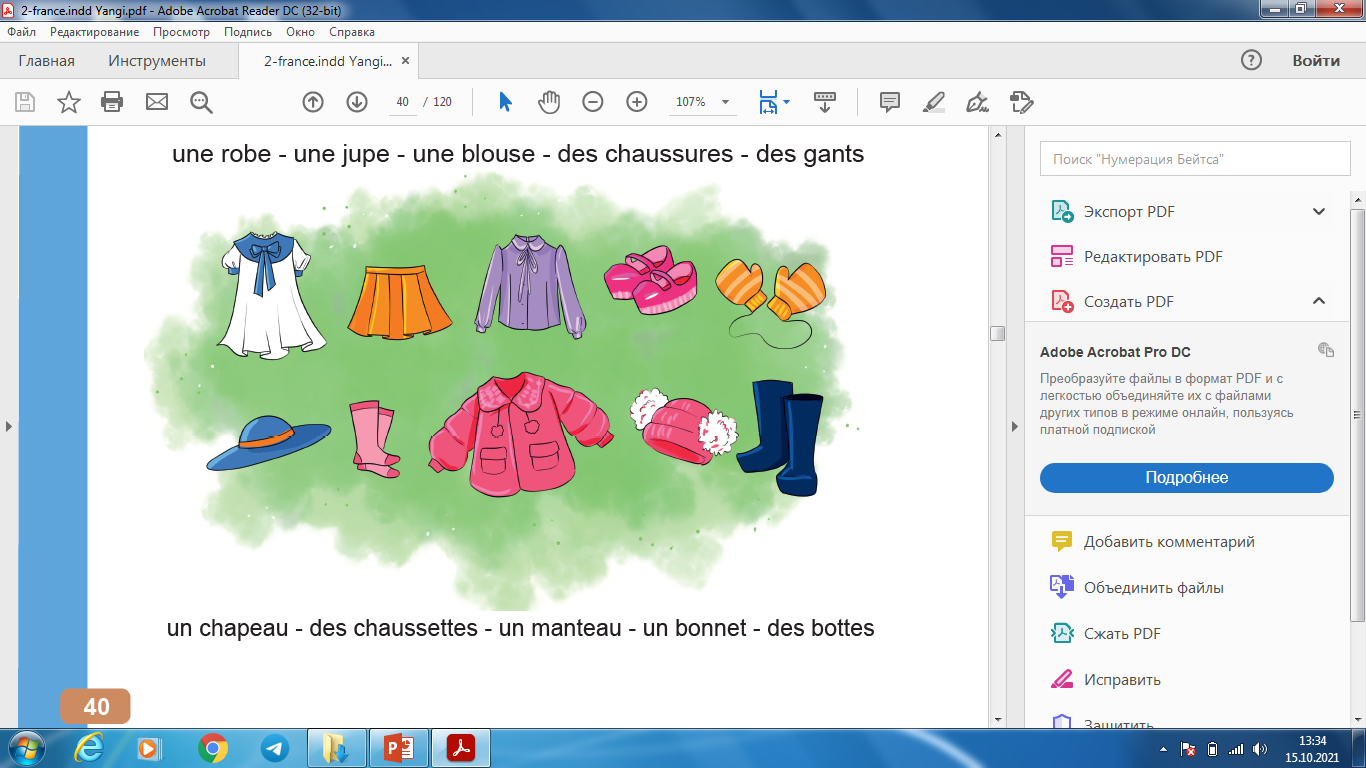 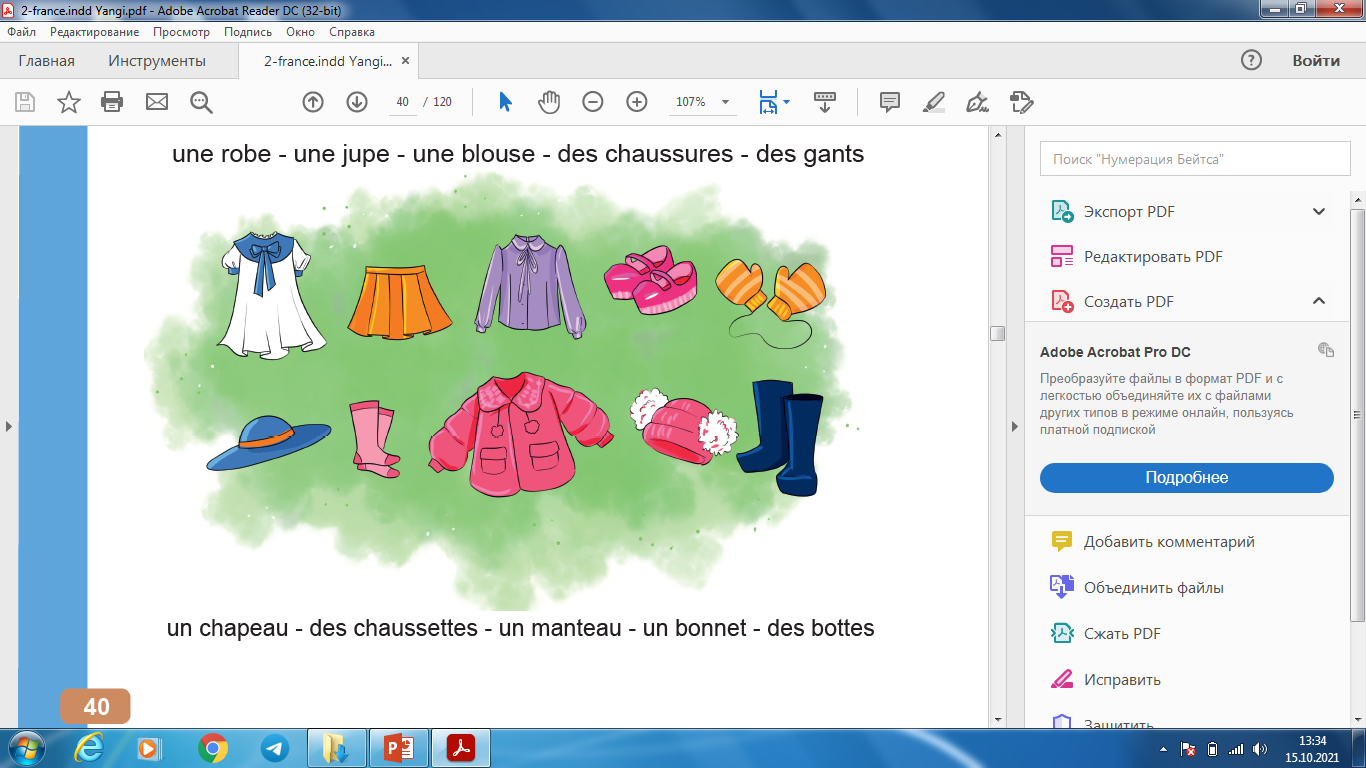 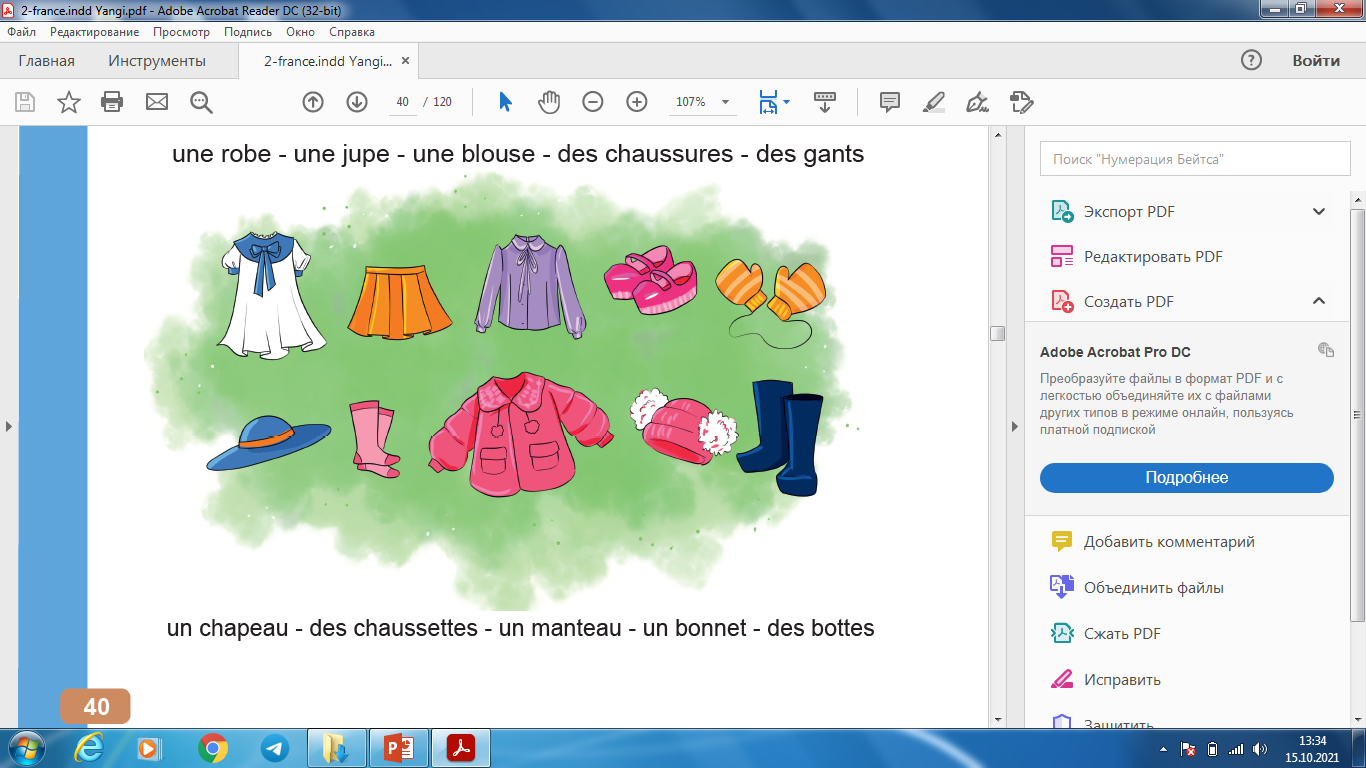 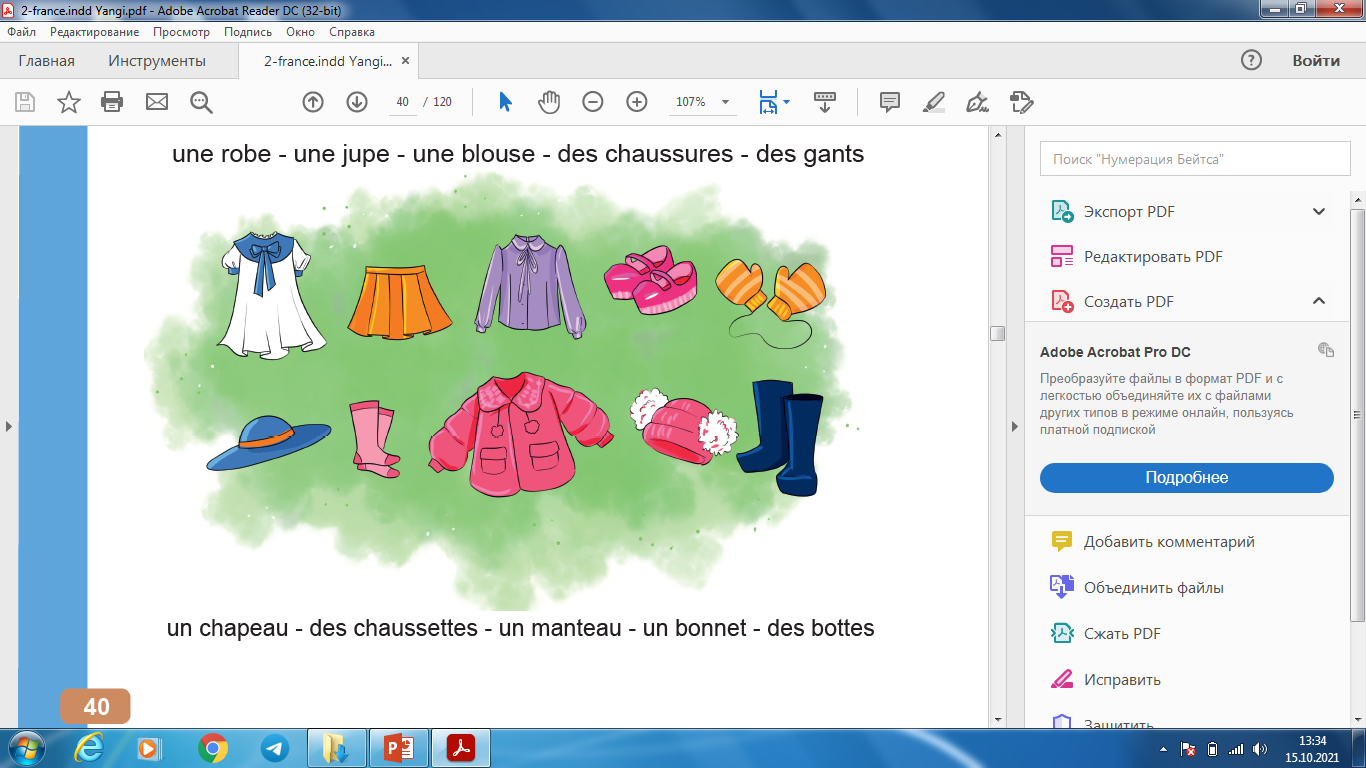 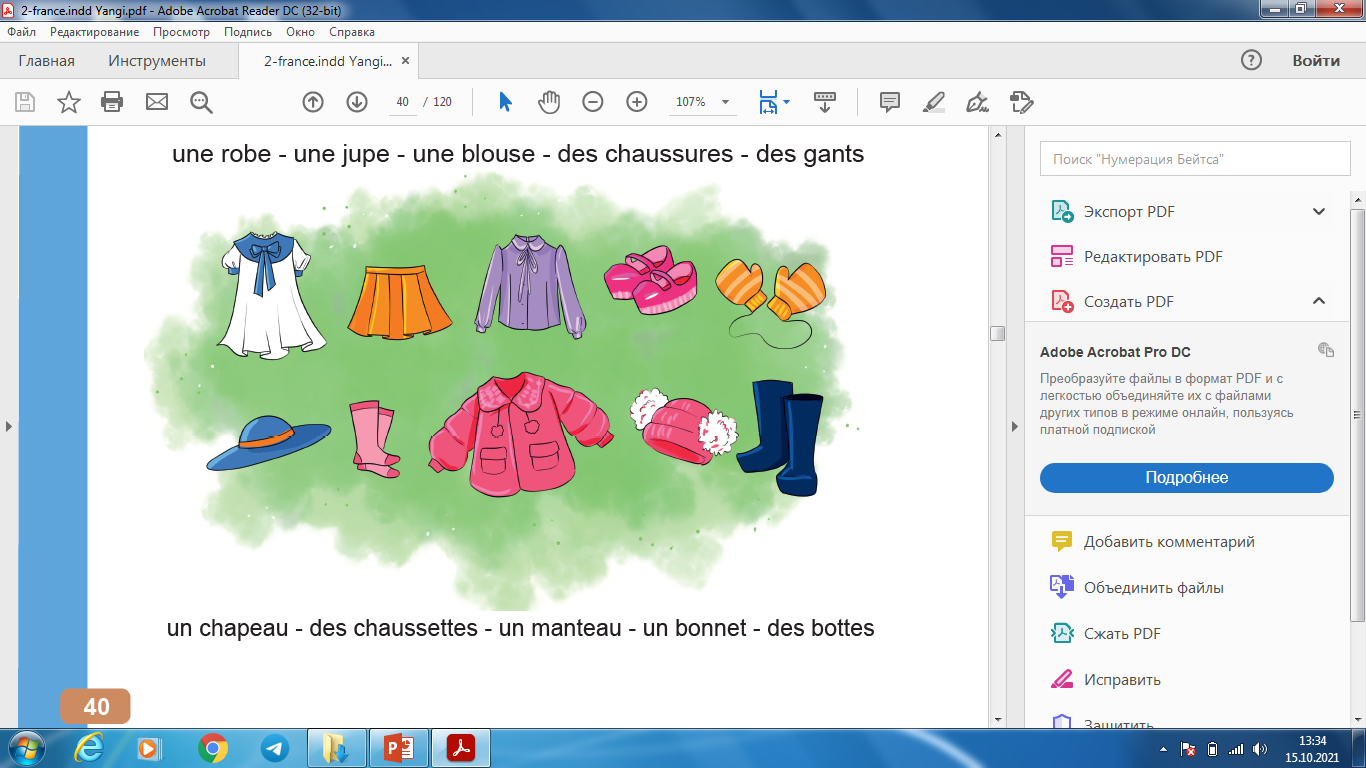 Lisons  et répondons aux questions.
Observez .Choisisez les vêtement et continuez.
Ecoutez et chantez!
Le devoir à la maison.Repondez aux questions.
Qu’est-ce que tu portes à la maison?
Qu’est-ce que tu portes à la montagnes?
 Qu’est-ce que tu portes à l’école?
Je porte........
Merci pour votre attention!